Research Integrity and Conflict of Interest
Cameron Skinner, Associate professor
Department of Chemistry & Biochemistry
RIO
Research Integrity
Public trust
Results
Funding
Research subjects (of mice and men…)
Training
Growing awareness of failures
Misused funds
Synthesized research
Misappropriation of research
Research Integrity
Does this apply to me (& my students)?
All research at Concordia covered 
Includes all funded and unfunded work
On campus and off campus
Additional level of reporting & oversight when federally/provincially funded
If bursary/assistantship originates with federal/provincial funding
Thesis, and thesis work considered “research”, if deposited then also considered academic
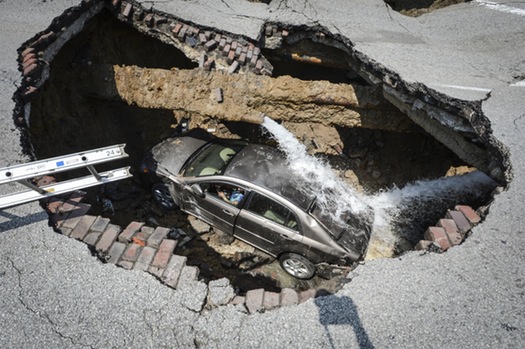 Common pitfalls
Authorship
Publications
Conflicts of interest
Photo: LT. MATTHEW HERTZFELD, TOLEDO, OHIO FIRE AND RESCUE DEPARTMENT VIA AP found at
 http://www.startribune.com/ohio-sinkhole-swallows-car-driver-escapes-with-help-of-ladder/214214761/
Research Misconduct:How to end up in hot water….
Breaching other policies within research context
Bad “research” behavior
COI – declare and oversight
Plagiarism/Authorship – clear stated rules
Misused funds – follow Agency rules
Breach of research contracts – get help from OOR
Fraudulent use of data – Get written permission
Etc.
Yep, we’ve got a Policy for that!
Search “Policy” on Concordia’s main page

Policy on Intellectual Property (VPRGS-9)
Policy for the Ethical Review of Research Involving Humans (VPRGS-3) & Animals (VPRGS-13)

Policy on Conflicts of Interest in Research (VPRGS-5)
Policy for the Responsible Conduct of Research (VPRGS-12)
Questions? Unsure?     Call me!

Cameron SkinnerLoyola Campus – SP 275-27x3341RIO@Concordia.ca
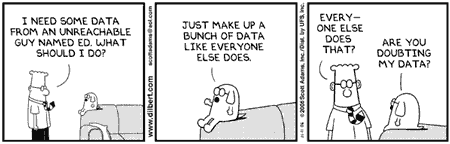 © Scott Adams